Executieve Functies
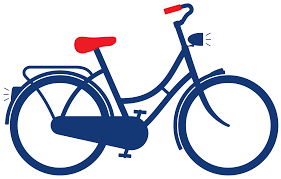 Het stuur van de fiets
Vandaag:

Welke EF zijn er?
Hoe zit het bij jezelf?
Signalen bij kinderen
Opdracht
Maak een overzicht van alle executieve functies.
Kies een groep die je in gedachten hebt voor deze opdracht.

Bedenk bij elke functie hoe een kind zich zou kunnen gedragen in de klas als
hij dit functie nog niet goed beheerst. In welke situaties valt het op? En wat zie je dan
aan het kind?

Schrijf elke situatie met het gedrag van het kind in steekwoorden op een kaartje en 
Leg het bij het papier met de bijbehorende functie.
Opdracht
Neem alle belangrijke info uit deze les over Executieve functies over in 
Een kort verslagje. Wat heb je geleerd? Lever dit verslagje in in Its Learning.